Year 4, Unit 8
Review of Fractions
Year 4, Unit 8
These materials heavily reflect the prioritisation approach of the ready-to-progress criteria in the DfE Primary Mathematics Guidance 2020 and on the PPTs that exemplify them on the NCETM website. They also include other relevant National Curriculum content. Related sections of the NCETM Primary Mastery Professional Development Materials provide small-step teaching guidance.
Ready-to-progress criteria addressed by this unit
Teaching of this unit supports the following criteria from the ‘DfE Mathematics Guidance: key stages 1 & 2’ (the 335-page document available as a download)
3F-1 Page 120 
Prior learning 
There are no specific ready-to-progress criteria supporting the prior learning for this unit.
Curriculum Prioritisation for Primary Maths
Contents
The links below take you to the starting slide of each learning outcome.
Click the arrow button to return to this Contents slide.
Curriculum Prioritisation for Primary Maths
Year 4, Unit 8, Learning Outcome 1
The following slides have been collated to support the teaching of this learning outcome.
Curriculum Prioritisation for Primary Maths
Year 4, Unit 8, Learning Outcome 1
Additional teacher guidance for this outcome should be read first and can be found in this segment of the NCETM Primary Mastery Professional Development Materials:
3.1 Preparing for fractions: the part whole relationship
The spine materials are divided into ‘teaching points’ and ‘steps in learning’.
Curriculum Prioritisation for Primary Maths
3.1 The part–whole relationship 	Step 1:1
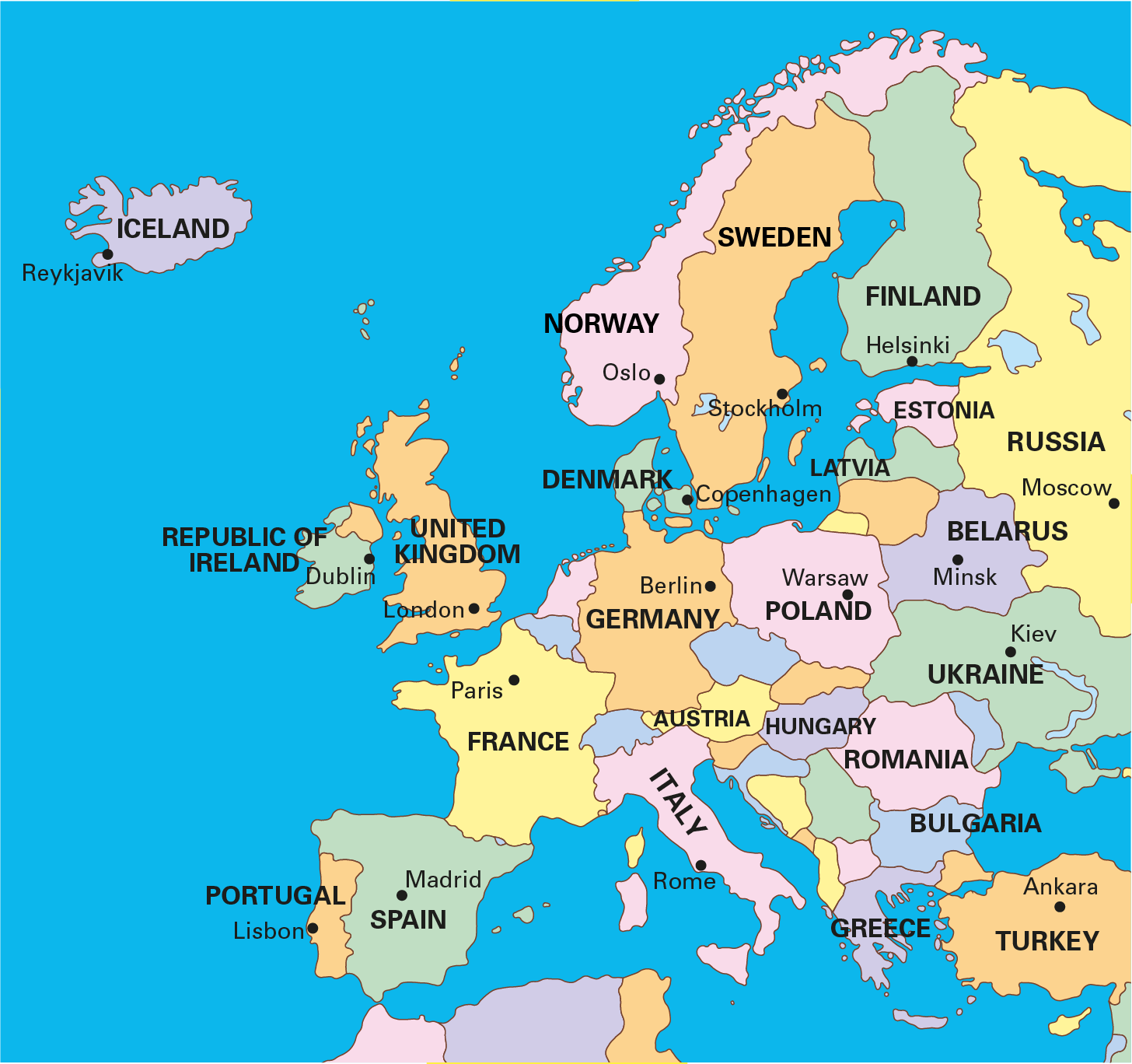 [Speaker Notes: If Europe is the whole, then the United Kingdom is part of the whole.]
3.1 The part–whole relationship 	Step 1:2
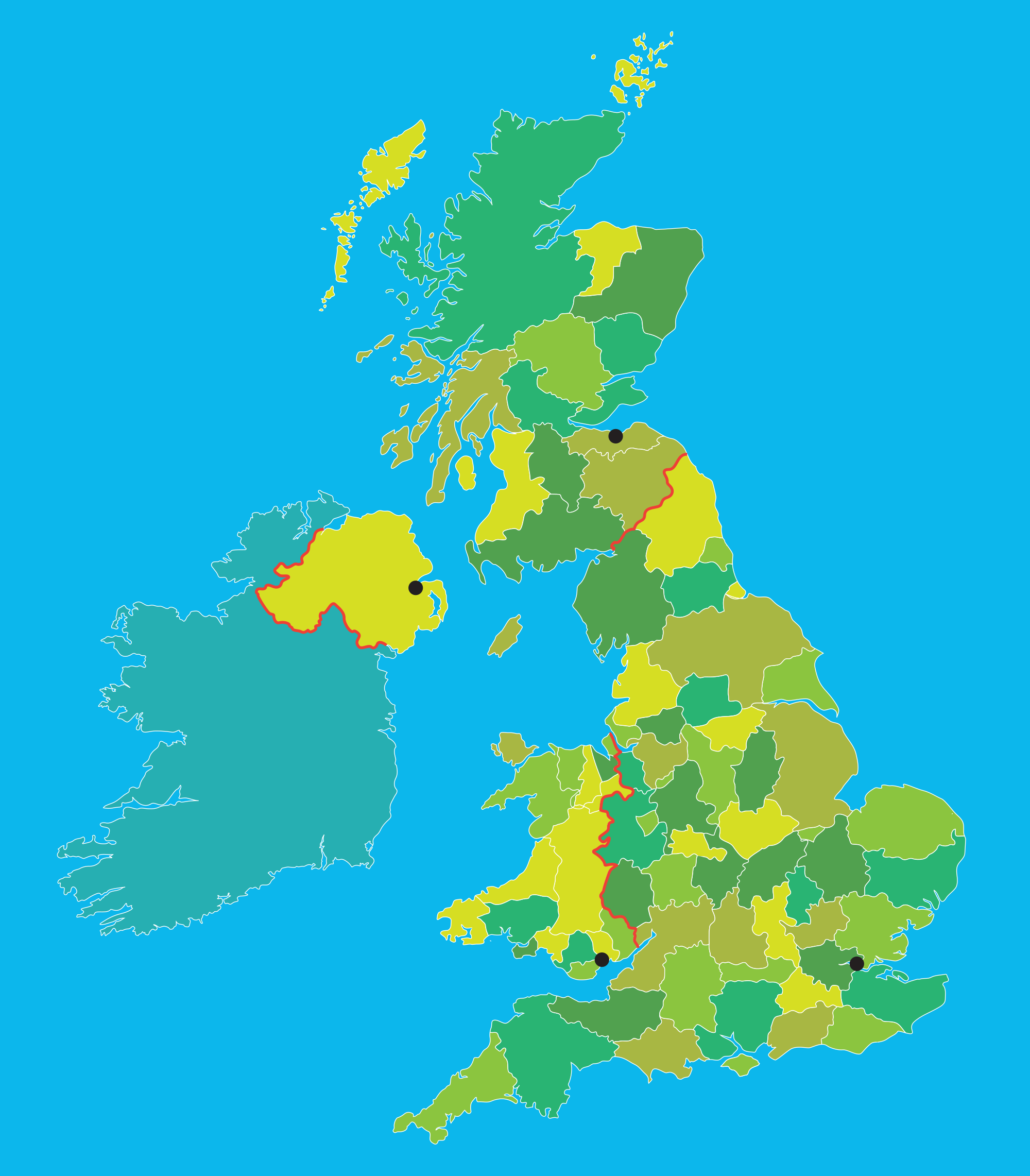 Scotland
Edinburgh
Northern
Ireland
Belfast
Wales
England
Cardiff
London
[Speaker Notes: If the United Kingdom is the whole, then London is part of the whole.]
3.1 The part–whole relationship 	Step 1:4
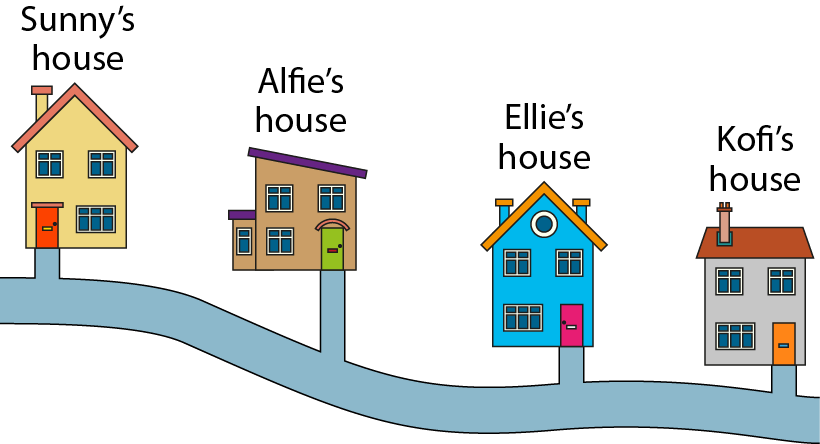 [Speaker Notes: If the journey from Sunny’s house to Kofi’s house is the whole, then thejourney from Sunny’s house to Alfie’s house is part of the whole.]
3.1 The part–whole relationship 	Step 1:4
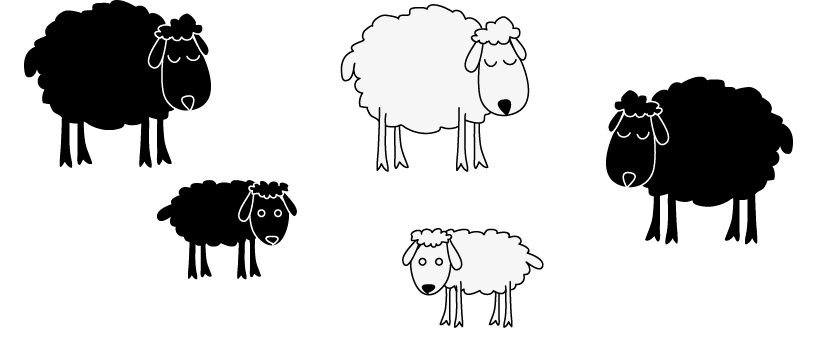 [Speaker Notes: If the group of sheep is the whole, then the black sheep are part of the whole.]
3.1 The part–whole relationship 	Step 1:4
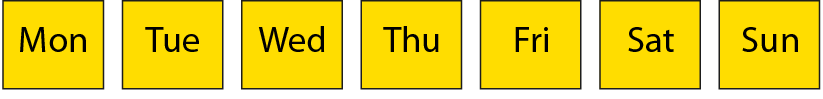 [Speaker Notes: If the week is the whole, then Tuesday is part of the whole.]
Year 4, Unit 8, Learning Outcome 2
The following slides have been collated to support the teaching of this learning outcome.
Curriculum Prioritisation for Primary Maths
Year 4, Unit 8, Learning Outcome 2
Additional teacher guidance for this outcome should be read first and can be found in this segment of the NCETM Primary Mastery Professional Development Materials:
3.1 Preparing for fractions: the part whole relationship
The spine materials are divided into ‘teaching points’ and ‘steps in learning’.
Curriculum Prioritisation for Primary Maths
3.1 The part–whole relationship 	Step 1:5
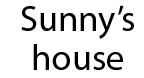 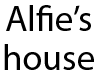 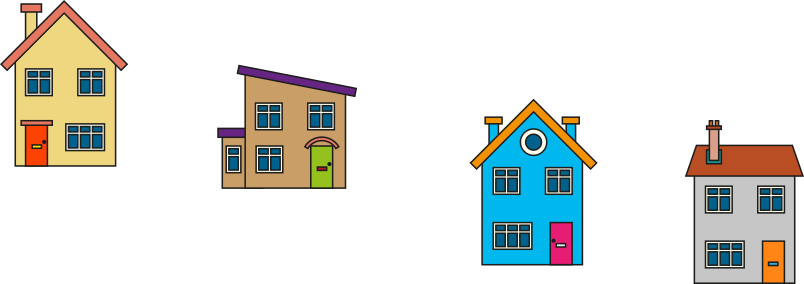 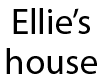 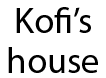 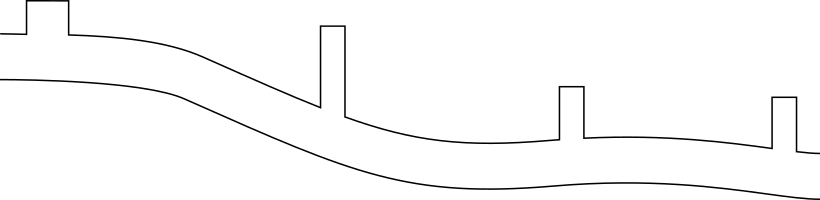 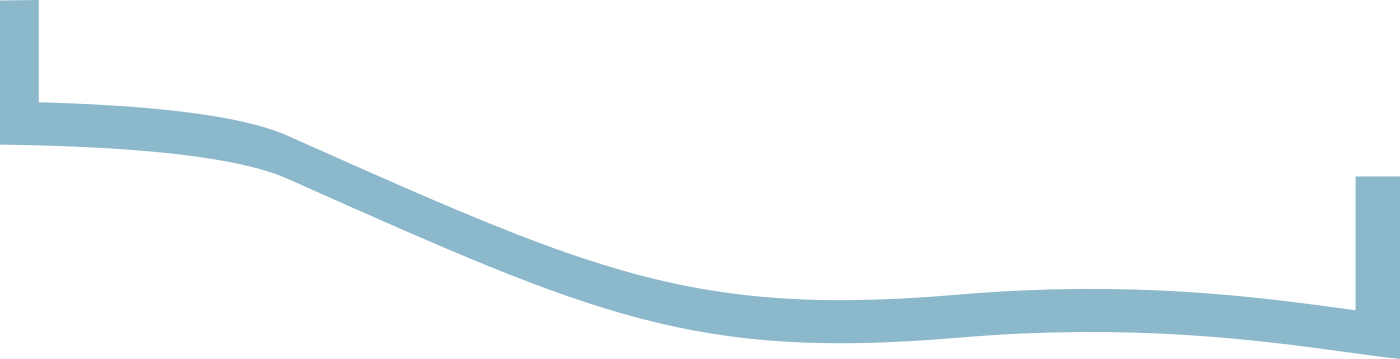 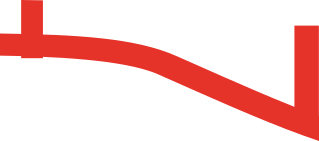 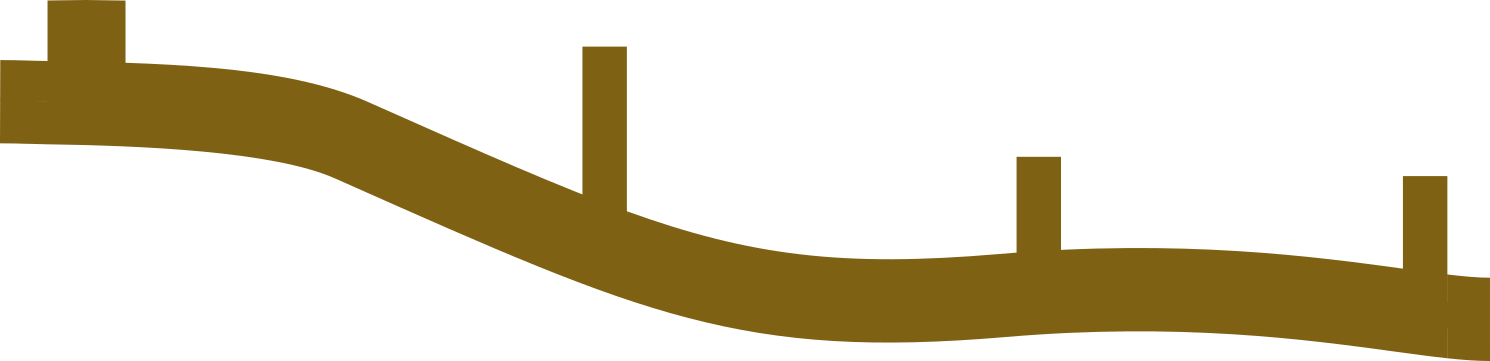 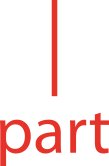 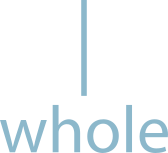 [Speaker Notes: If the journey from Sunny’s house to Kofi’s house is the whole, then thejourney from Sunny’s house to Alfie’s house is part of the whole.
The part is smaller than the whole.]
3.1 The part–whole relationship 	Step 1:5
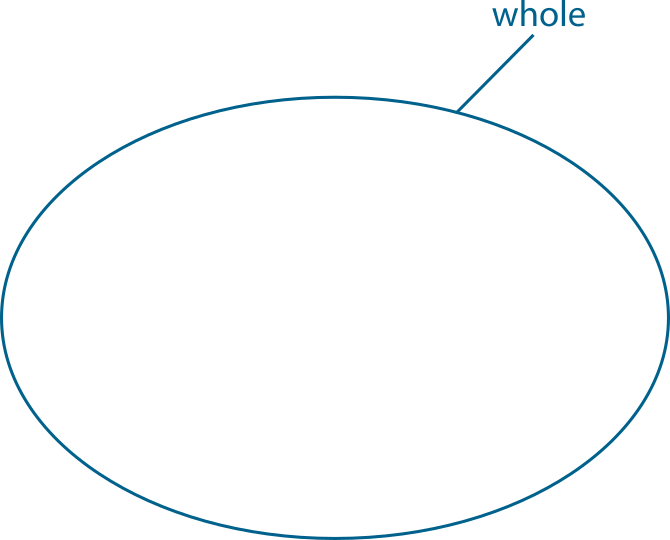 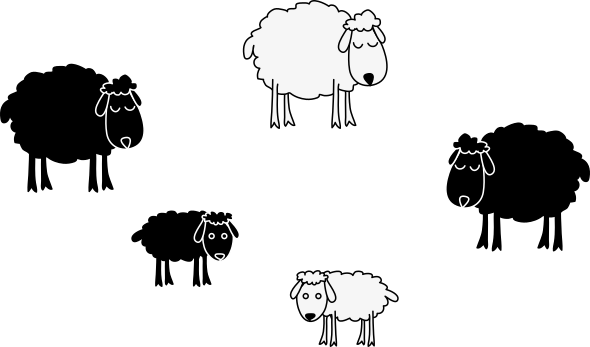 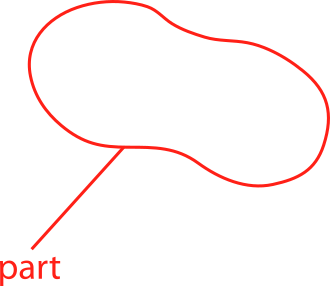 [Speaker Notes: If the group of sheep is the whole, then the lambs are part of the whole.
The part is smaller than the whole.]
3.1 The part–whole relationship 	Step 1:6
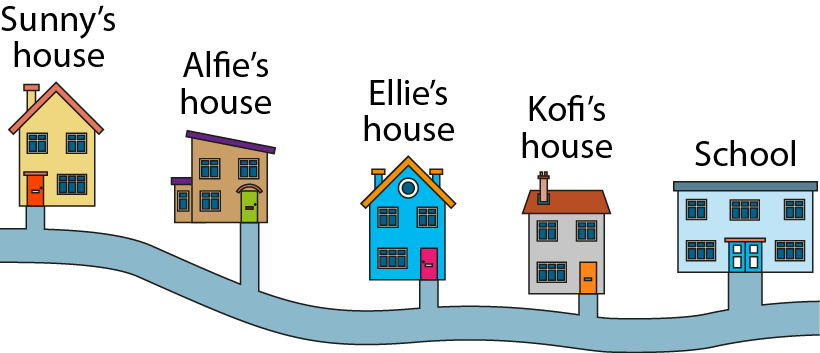 [Speaker Notes: If the journey from Sunny’s house to Kofi’s house is the whole, then the journey from Sunny’s house to Alfie’s house is part of the whole.
If the journey from Sunny’s house to school is the whole, then the journey from Sunny’s house to Kofi’s house is part of the whole.
If the journey from Sunny’s house to school is the whole, then the journey from Sunny’s house to Alfie’s house is part of the whole.]
3.1 The part–whole relationship 	Step 1:6
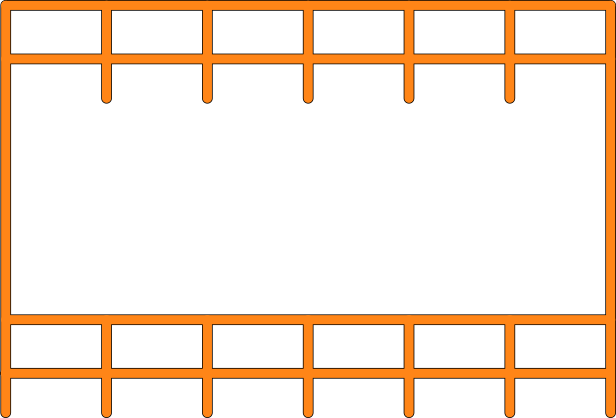 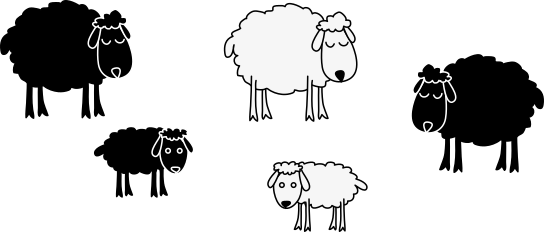 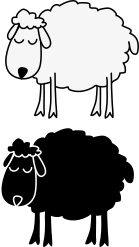 [Speaker Notes: Look at our original group of sheep. Extend the group of sheep. 
If all the sheep is the whole, then the sheep in the pen are part of the whole.
If the sheep in the pen are the whole, then the white sheep in the pen are part of the whole.
If the black sheep are the whole, then the black lamb is part of the whole.]
3.1 The part–whole relationship 	Step 1:7
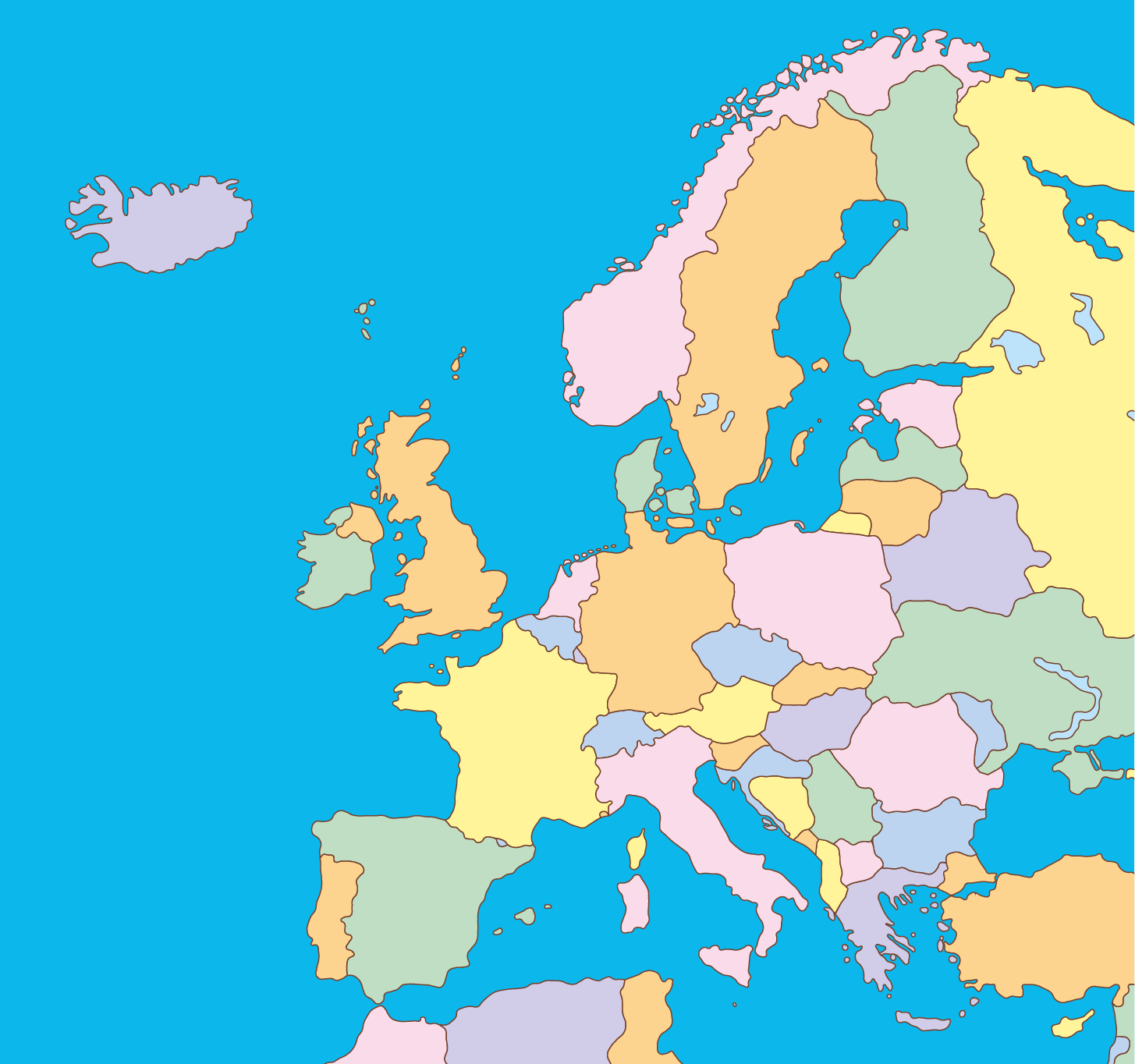 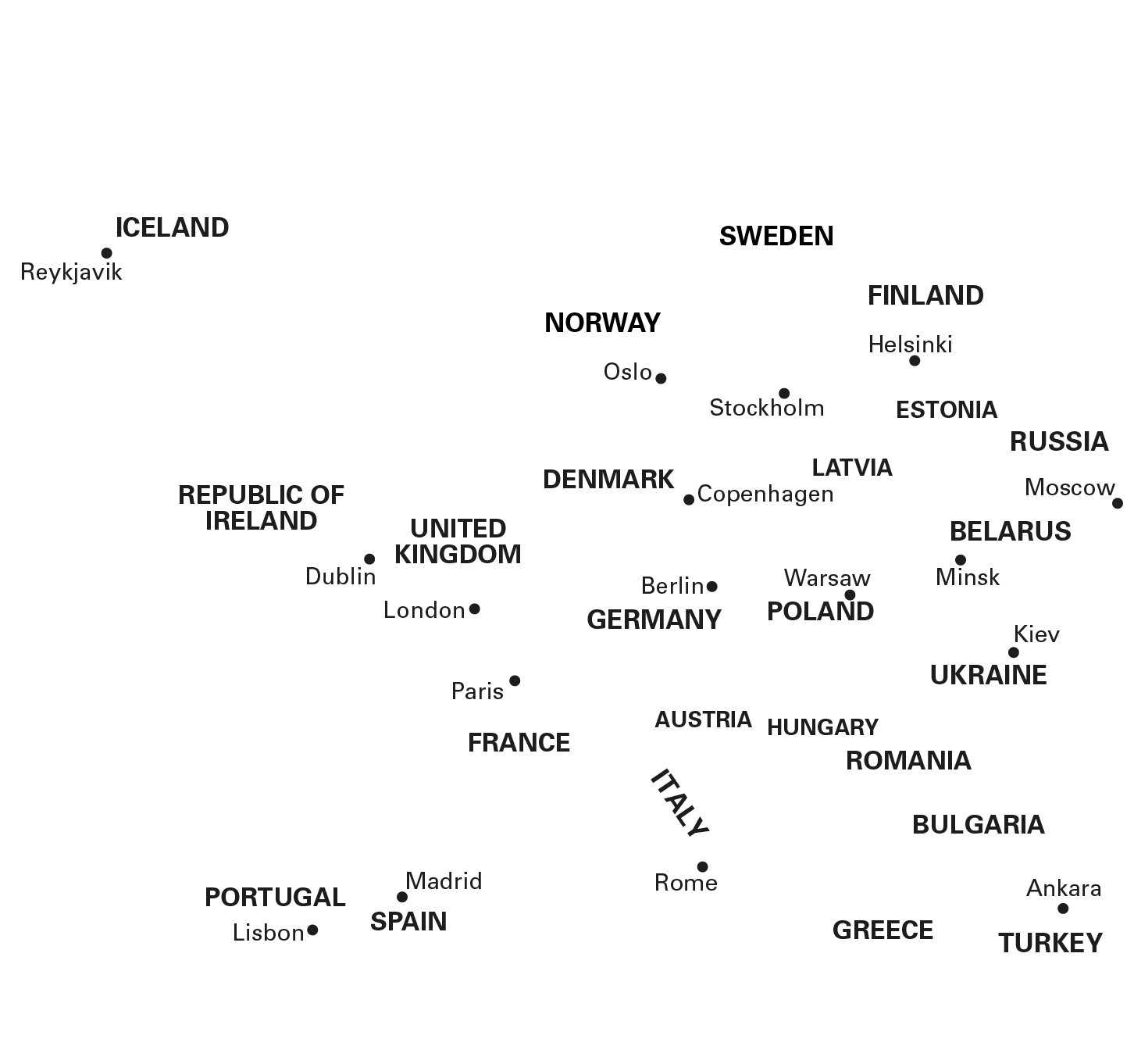 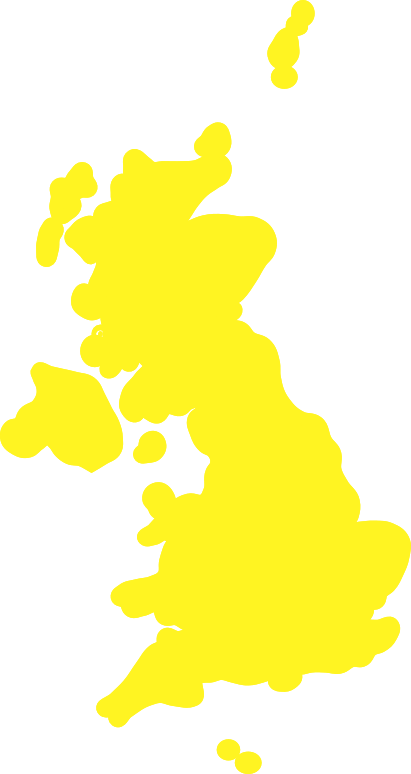 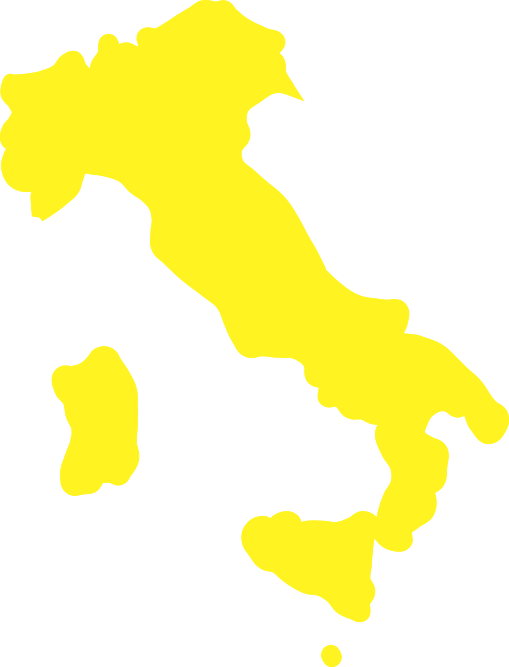 

If the UK is the whole,
then Italy is part of the whole.
then Italy is not part of the whole.
Year 4, Unit 8, Learning Outcome 3
The following slides have been collated to support the teaching of this learning outcome.
Curriculum Prioritisation for Primary Maths
Year 4, Unit 8, Learning Outcome 3
Additional teacher guidance for this outcome should be read first and can be found in this segment of the NCETM Primary Mastery Professional Development Materials:
3.1 Preparing for fractions: the part whole relationship
The spine materials are divided into ‘teaching points’ and ‘steps in learning’.
Curriculum Prioritisation for Primary Maths
3.1 The part–whole relationship 	Step 2:1
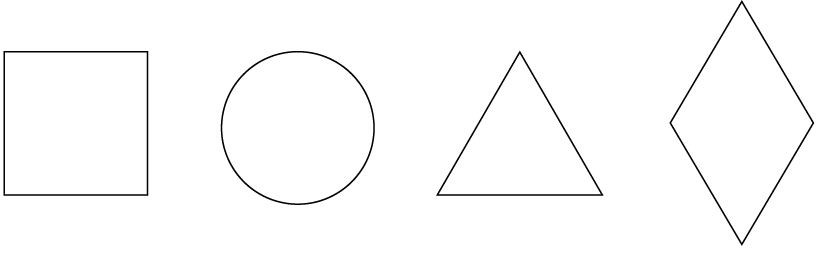 3.1 The part–whole relationship 	Step 2:2
Equal parts
Unequal parts
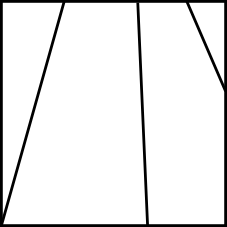 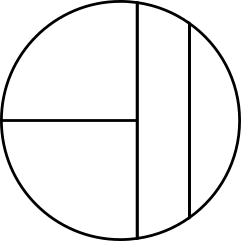 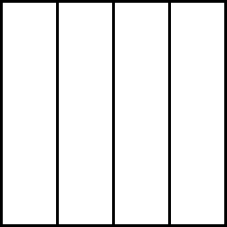 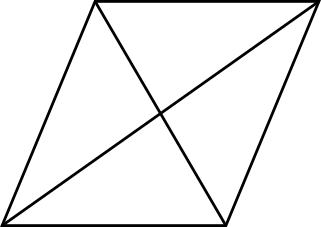 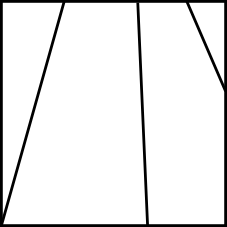 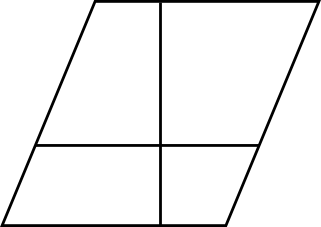 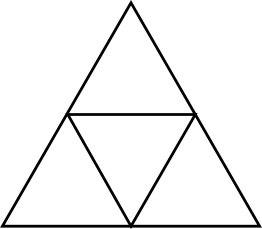 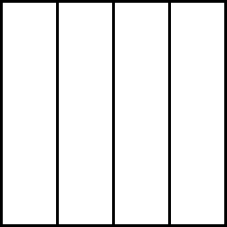 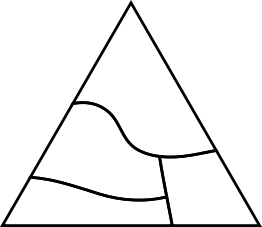 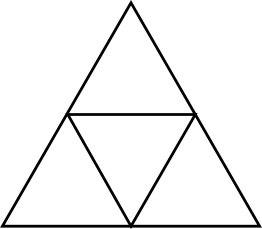 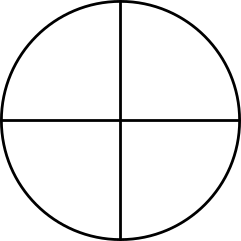 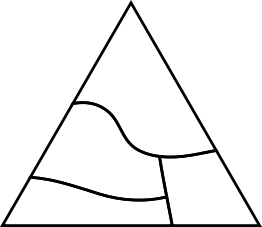 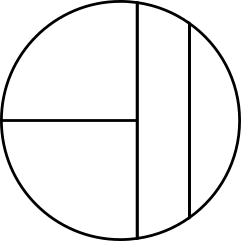 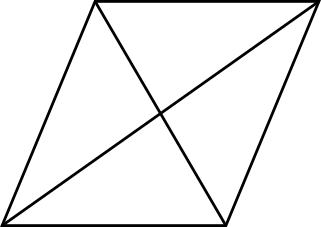 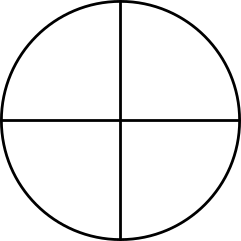 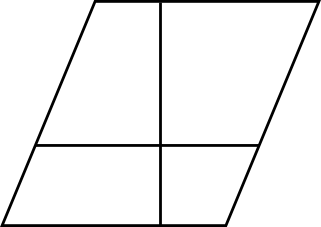 3.1 The part–whole relationship 	Step 2:2
Equal or unequal parts?
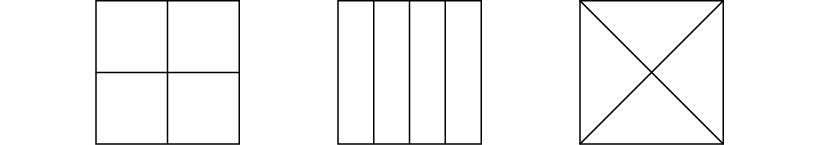 [Speaker Notes: Explain to children that these are three equal-sized squares.]
3.1 The part–whole relationship 	Step 2:2
Equal or unequal parts?
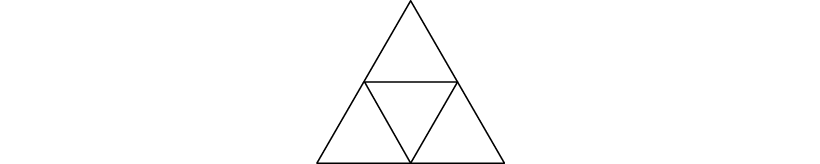 3.1 The part–whole relationship 	Step 2:2
Equal or unequal parts?
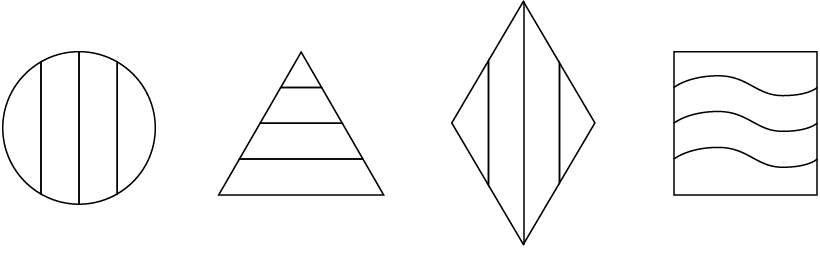 3.1 The part–whole relationship 	Step 2:3
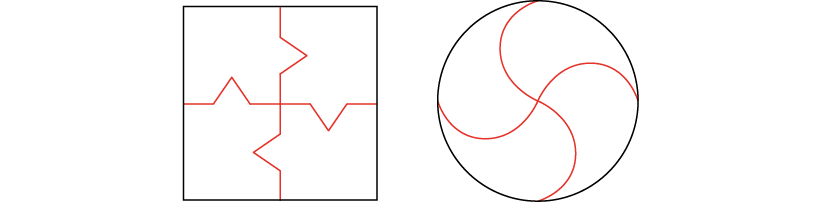 [Speaker Notes: It is only possible to divide a whole into parts using straight lines.
Do you agree with this statement?]
3.1 The part–whole relationship 	Step 2:4
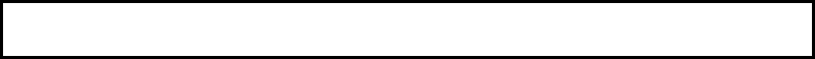 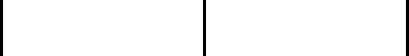 4 equal parts
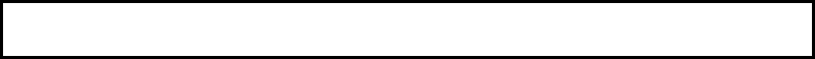 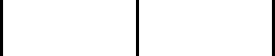 4 unequal parts
3.1 The part–whole relationship 	Step 2:4
Are all the parts of equal size?
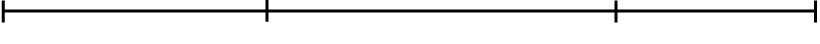 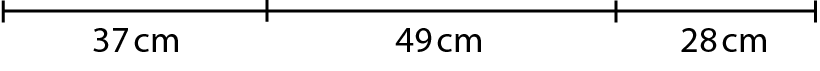 3.1 The part–whole relationship 	Step 2:4
Odd one out?
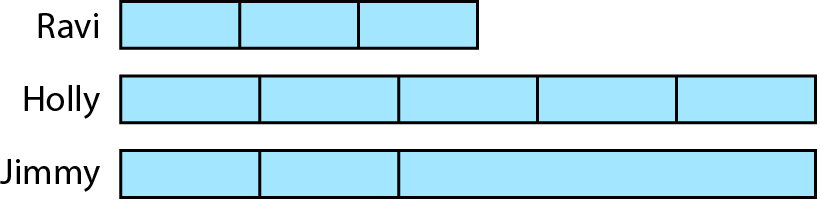 [Speaker Notes: Three children have folded their paper strips in different ways. 
Which strip is the odd one out? 
Can you find a way to make each of the strips the odd one out?]
Year 4, Unit 8, Learning Outcome 4
The following slides have been collated to support the teaching of this learning outcome.
Curriculum Prioritisation for Primary Maths
Year 4, Unit 8, Learning Outcome 4
Additional teacher guidance for this outcome should be read first and can be found in this segment of the NCETM Primary Mastery Professional Development Materials:
3.1 Preparing for fractions: the part whole relationship
The spine materials are divided into ‘teaching points’ and ‘steps in learning’.
Curriculum Prioritisation for Primary Maths
3.1 The part–whole relationship 	Step 2:5
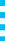 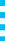 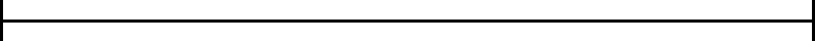 3.1 The part–whole relationship 	Step 2:5
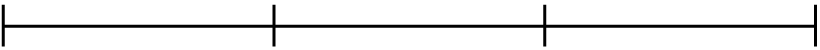 3.1 The part–whole relationship 	Step 2:5
Equal parts. Which is longer?
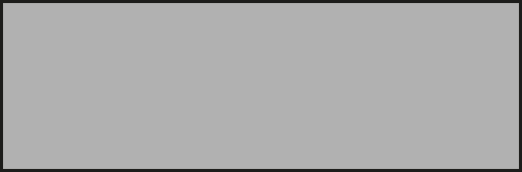 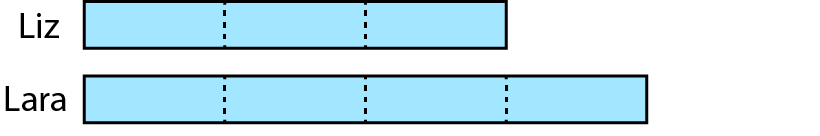 [Speaker Notes: Liz has folded her paper strip into three equal parts.
Lara has folded her paper strip into four equal parts.
Part of their strips are hidden.
Whose paper strip is longer?]
3.1 The part–whole relationship 	Step 2:6
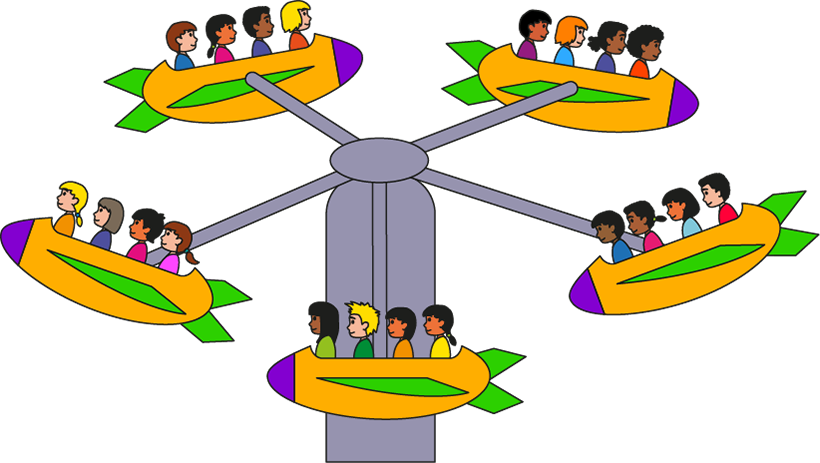 [Speaker Notes: The parts are equal. I know this because the number of people in each part is the same.]
3.1 The part–whole relationship 	Step 2:6
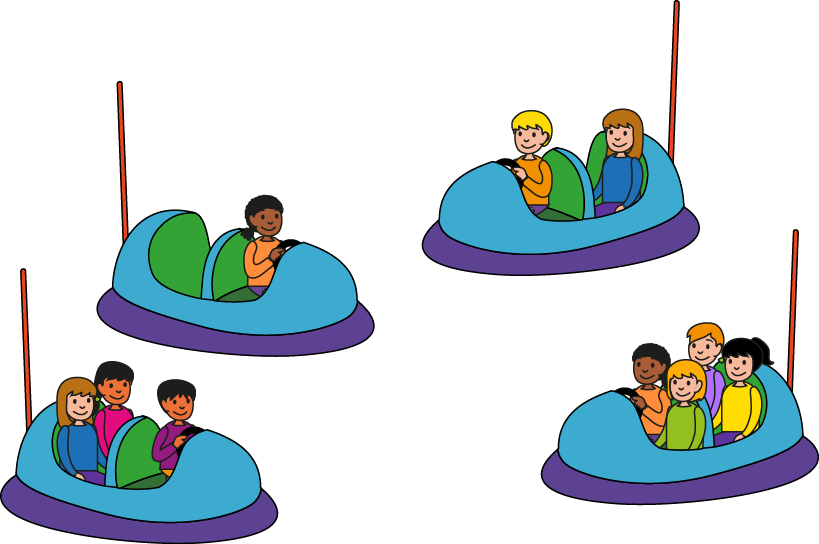 [Speaker Notes: The parts are unequal. I know this because the number of people in each part is not the same.]
3.1 The part–whole relationship 	Step 2:6
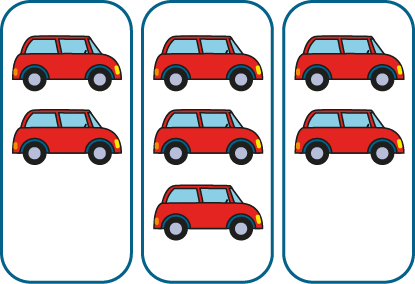 [Speaker Notes: The parts are unequal. I know this because the number of cars in each part is not the same.]
3.1 The part–whole relationship 	Step 2:6
Arrange into equal parts.
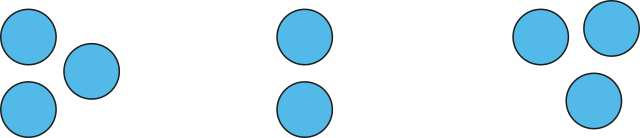 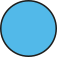 [Speaker Notes: Can we rearrange the objects so the parts become equal?]
3.1 The part–whole relationship 	Step 2:7
Equal or unequal parts?
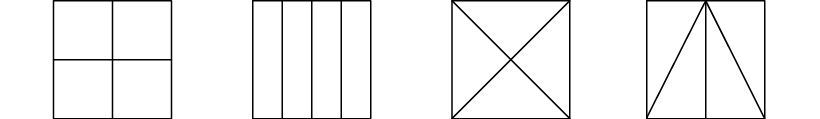 3.1 The part–whole relationship 	Step 2:7
What is the same about each part? What is different?
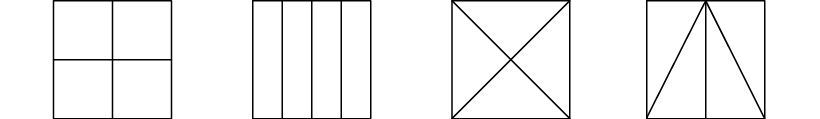 3.1 The part–whole relationship 	Step 2:7
Equal or unequal parts?
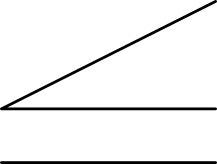 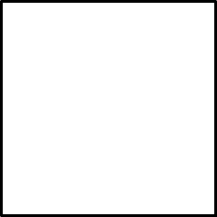 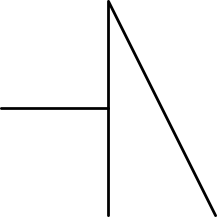 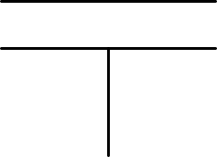 [Speaker Notes: Has the square been divided into equal or unequal parts?
What is the same about each part? What is different?]
3.1 The part–whole relationship 	Step 2:7
Equal parts?
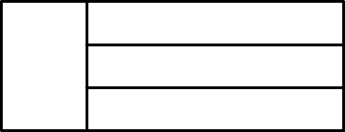 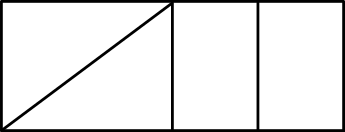 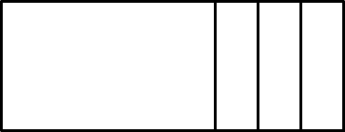 

Year 4, Unit 8, Learning Outcome 5
The following slides have been collated to support the teaching of this learning outcome.
Curriculum Prioritisation for Primary Maths
Year 4, Unit 8, Learning Outcome 5
Additional teacher guidance for this outcome should be read first and can be found in this segment of the NCETM Primary Mastery Professional Development Materials:
3.1 Preparing for fractions: the part whole relationship
The spine materials are divided into ‘teaching points’ and ‘steps in learning’.
Curriculum Prioritisation for Primary Maths
3.1 The part–whole relationship 	Step 3:1
What is the same? What is different?
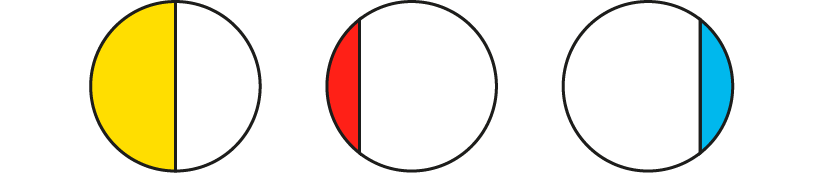 [Speaker Notes: The yellow part is a larger part of the whole circle than the red part.
The red part and the blue part are equally-sized parts of the whole circle.]
3.1 The part–whole relationship 	Step 3:2
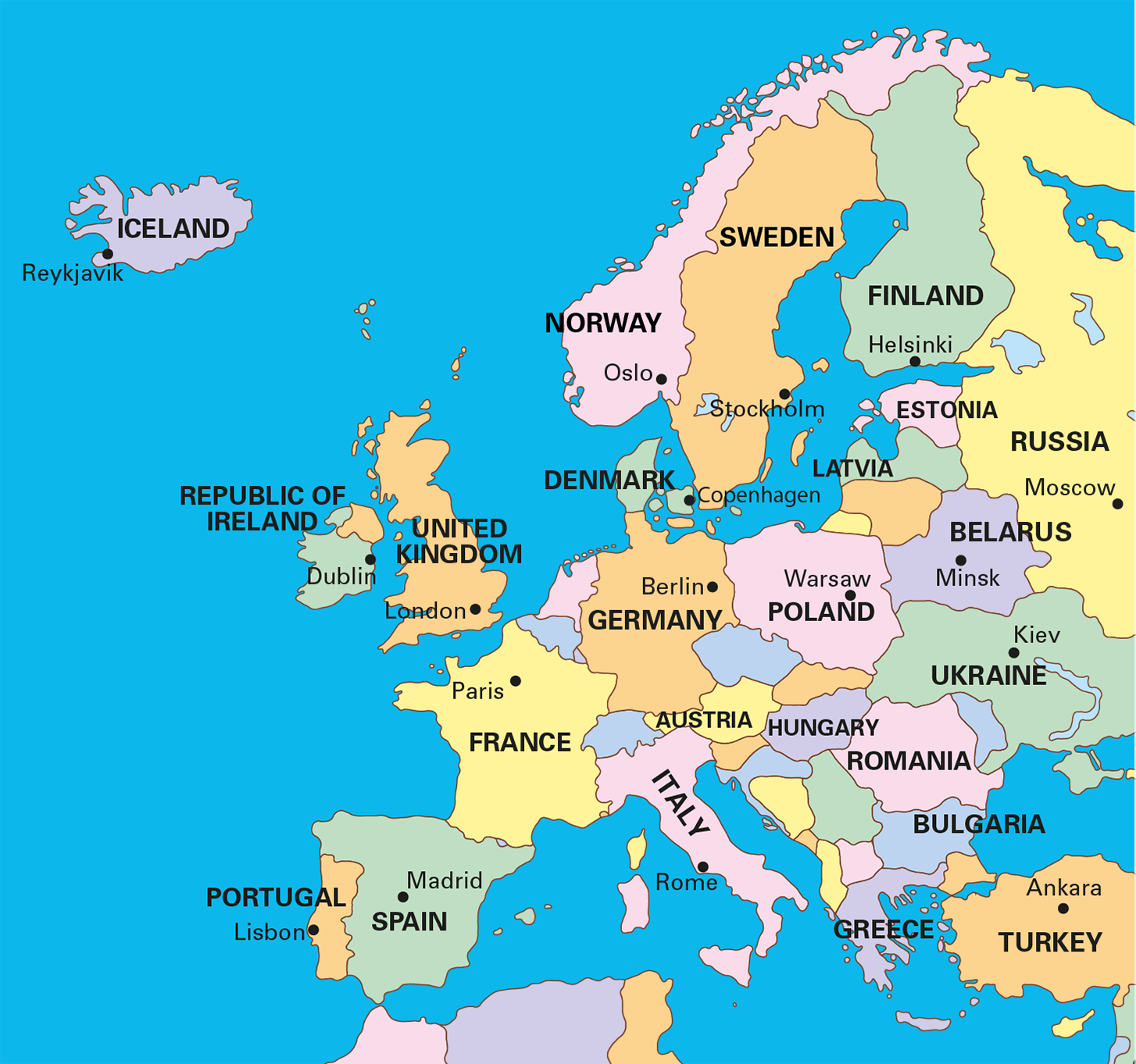 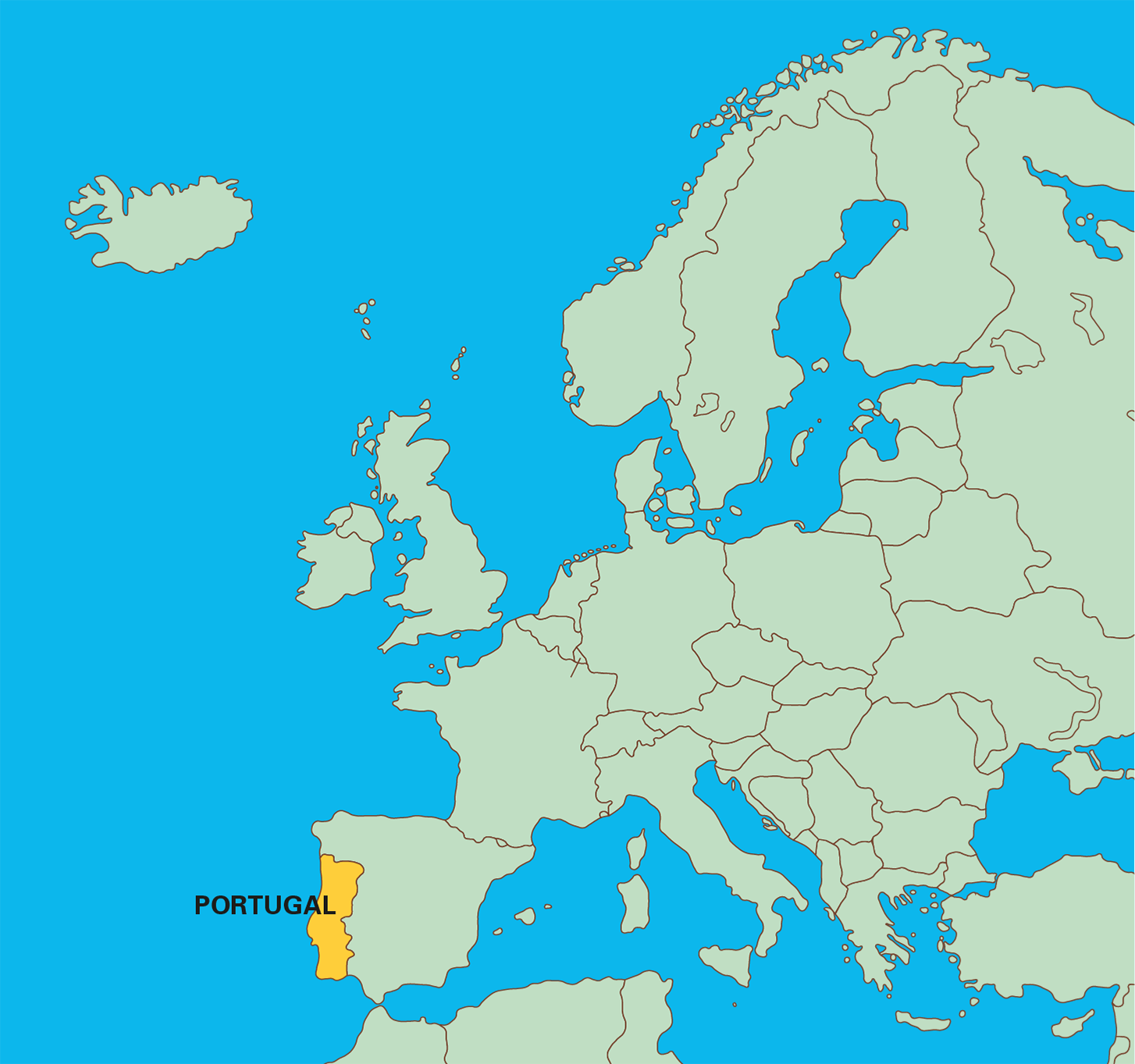 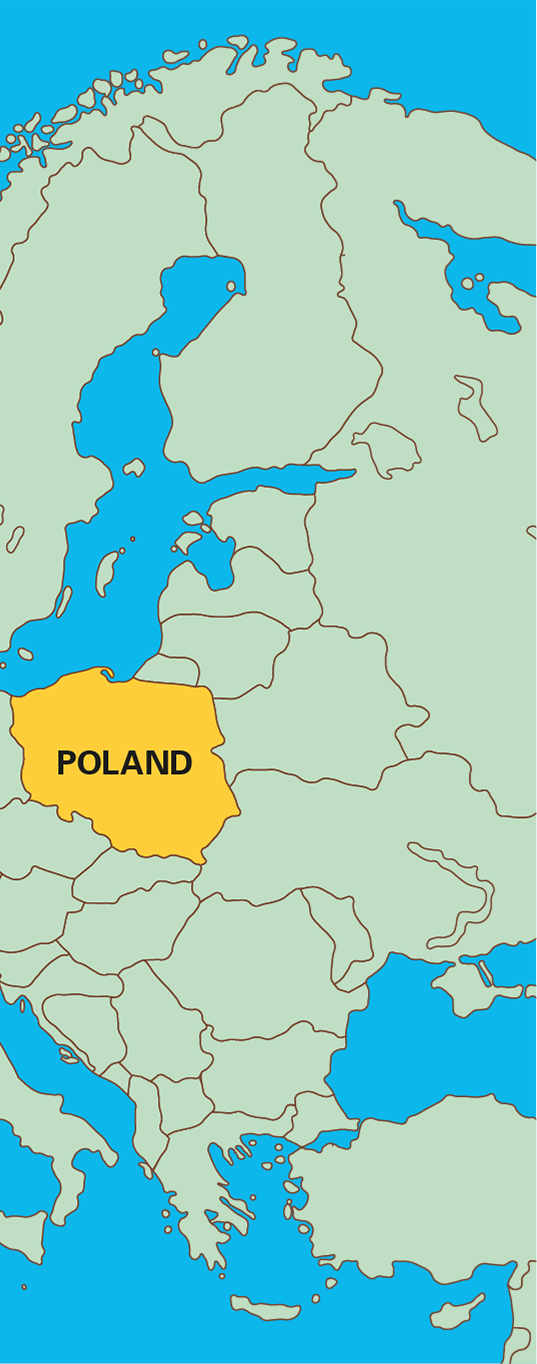 [Speaker Notes: Poland is a bigger part of Europe than Portugal is.]
3.1 The part–whole relationship 	Step 3:2
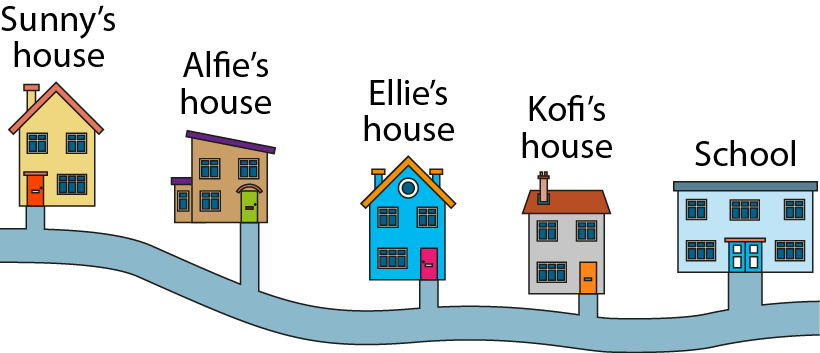 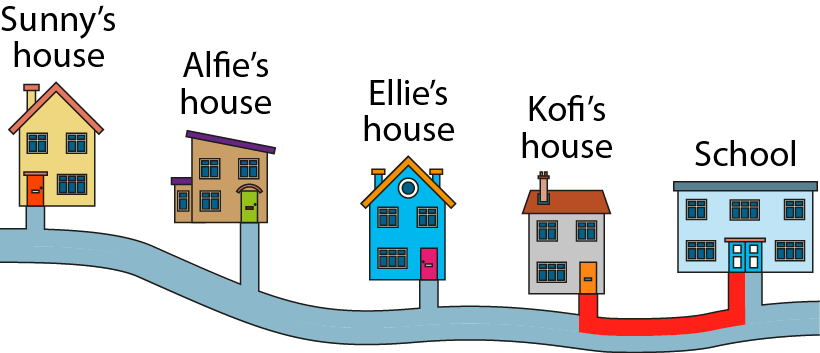 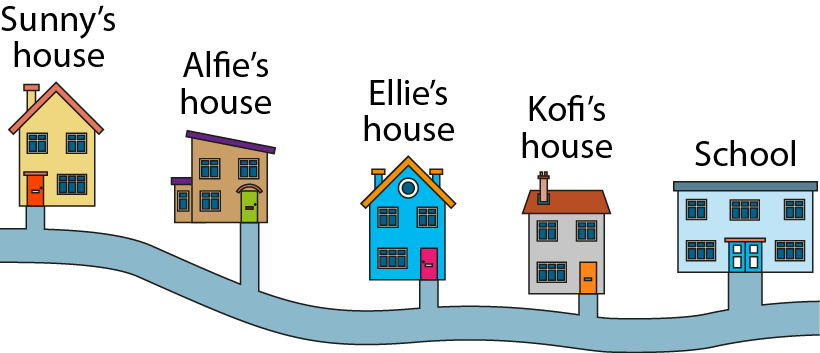 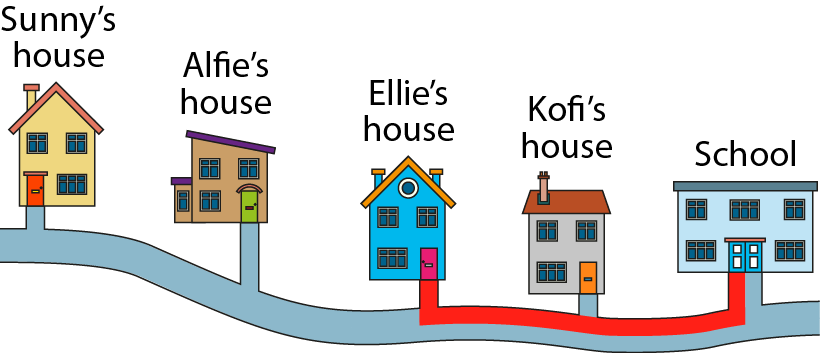 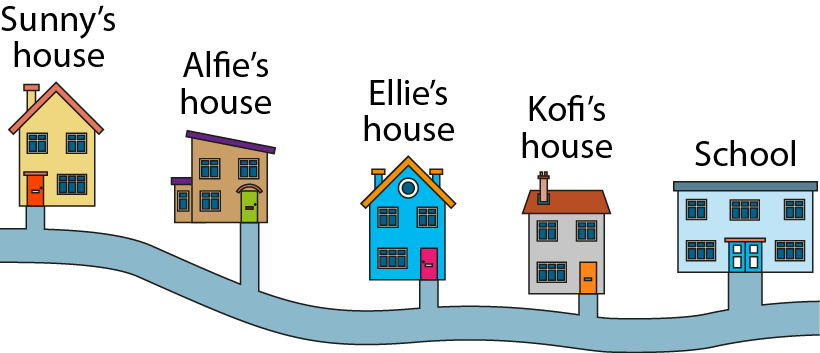 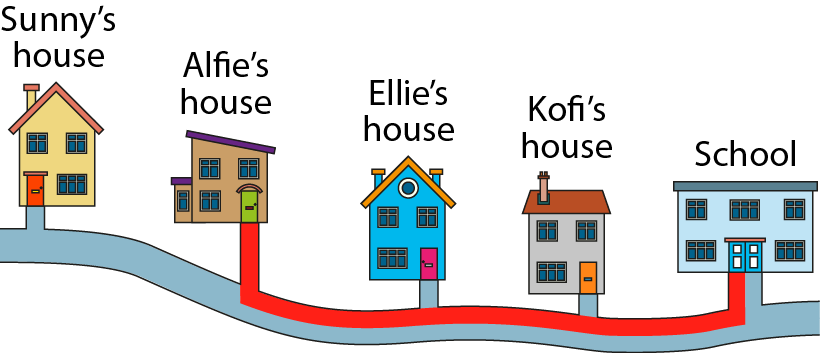 3.1 The part–whole relationship 	Step 3:2
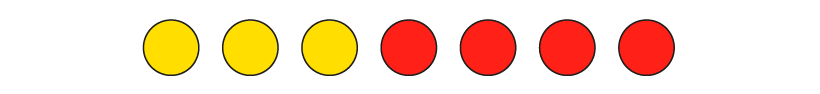 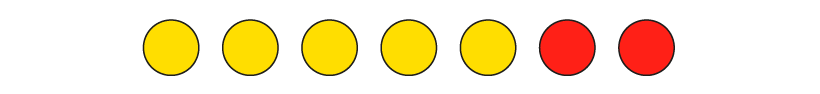 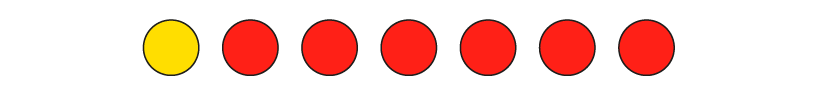 [Speaker Notes: In the first set of counters, the yellow counters make up a smaller part of the whole than in the second set.]
3.1 The part–whole relationship 	Step 3:2
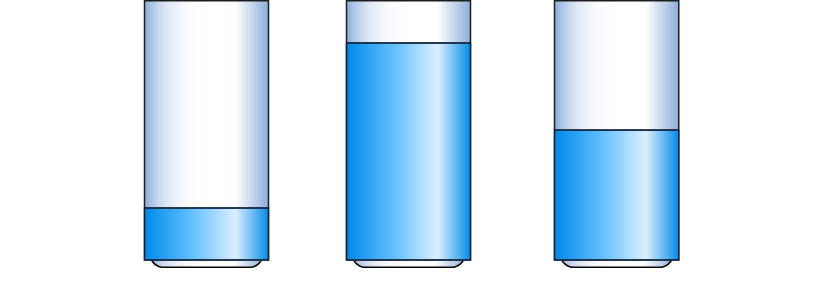 3.1 The part–whole relationship 	Step 3:3
What is the same? What is different?
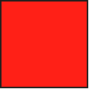 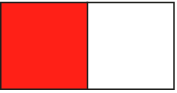 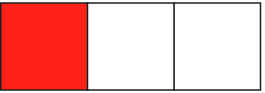 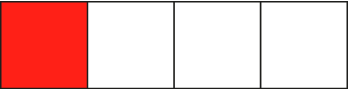 [Speaker Notes: • Basil says 'One part is shaded in each image. This means the same amount of each whole is shaded'.
• Jess says 'Each whole is one part larger than the previous whole. Only one part of each whole is shaded. This means that each time a smaller amount of the whole is shaded'.
Who is correct?]
3.1 The part–whole relationship 	Step 3:4
What is the same? What is different?
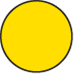 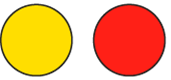 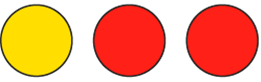 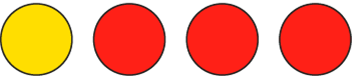 3.1 The part–whole relationship 	Step 3:4
What is the same? What is different?
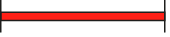 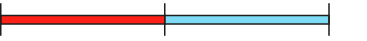 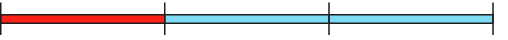 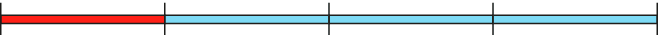 3.1 The part–whole relationship 	Step 3:4
What is the same? What is different?
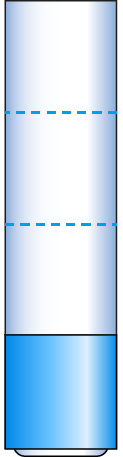 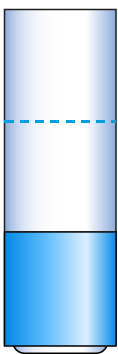 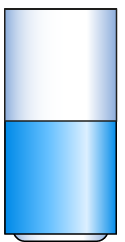 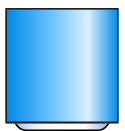 3.1 The part–whole relationship 	Step 3:5
What is the same? What is different?
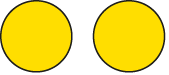 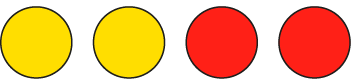 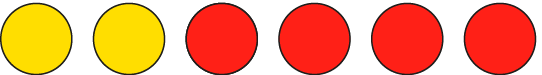 3.1 The part–whole relationship 	Step 3:5
What is the same? What is different?
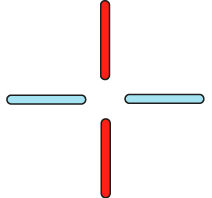 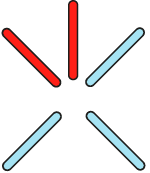 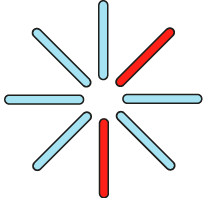 3.1 The part–whole relationship 	Step 3:6
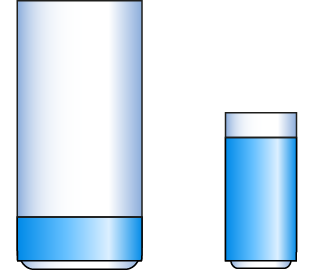 [Speaker Notes: The large glass is nearly empty. A smaller part of the glass has water in it.
The small glass is nearly full. A larger part of the glass has water in it.]
3.1 The part–whole relationship 	Step 3:6
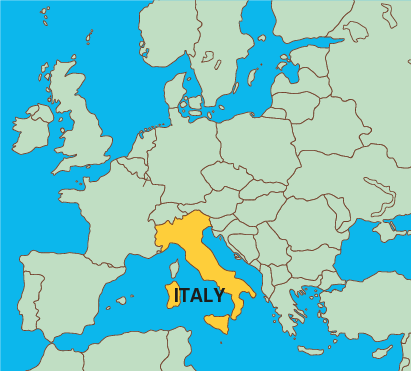 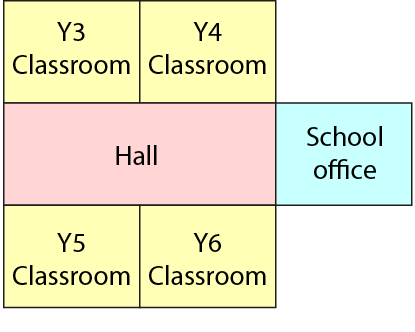 [Speaker Notes: The classrooms make up quite a large part of the whole school building.
Italy is quite a small part of the whole (Europe).]
Year 4, Unit 8, Learning Outcome 6
The following slides have been collated to support the teaching of this learning outcome.
Curriculum Prioritisation for Primary Maths
Year 4, Unit 8, Learning Outcome 6
Additional teacher guidance for this outcome should be read first and can be found in this segment of the NCETM Primary Mastery Professional Development Materials:
3.1 Preparing for fractions: the part whole relationship
The spine materials are divided into ‘teaching points’ and ‘steps in learning’.
Curriculum Prioritisation for Primary Maths
3.1 The part–whole relationship 	Step 4:1
What is the whole?
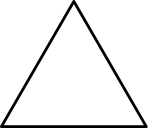 one part
3.1 The part–whole relationship 	Step 4:1
The wholes might be…
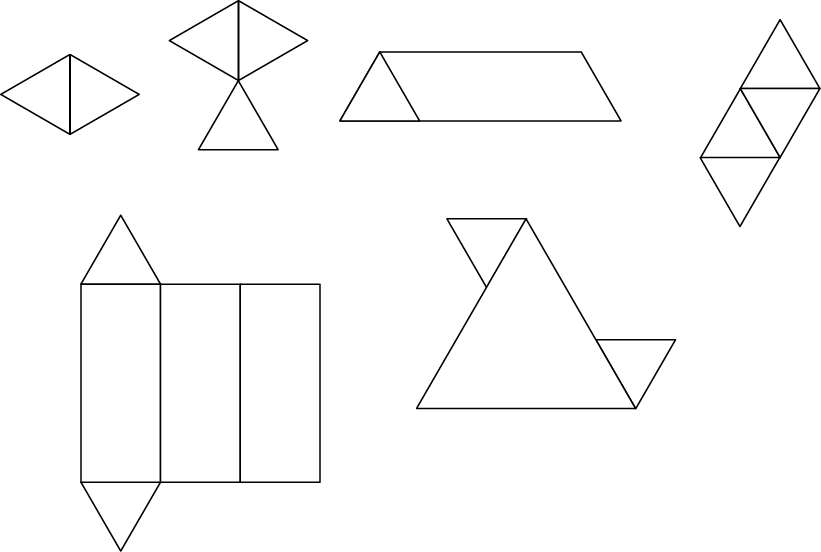 3.1 The part–whole relationship 	Step 4:2
What is the whole?
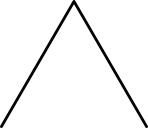 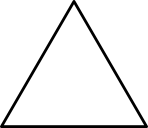 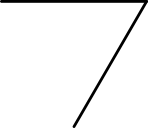 [Speaker Notes: This triangle is one part of a whole made out of three equal parts.]
3.1 The part–whole relationship 	Step 4:2
What is the whole?
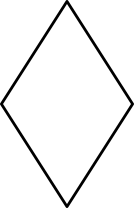 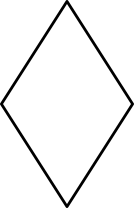 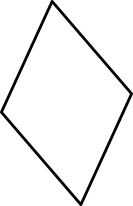 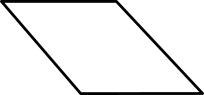 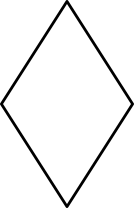 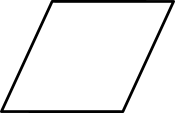 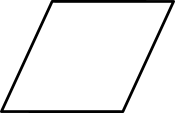 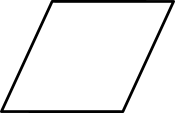 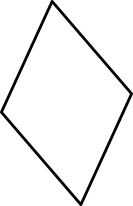 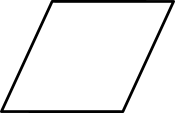 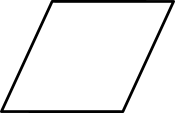 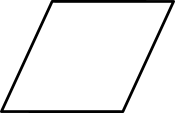 What is the same? What is different?
[Speaker Notes: The rhombus is one part of a whole made out of three equal parts.]
3.1 The part–whole relationship 	Step 4:2
Who has drawn the correct shape? Why?
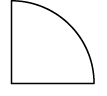 One part ofa whole made out ofthree equal parts.
Max
Beth
Ellen
Florent
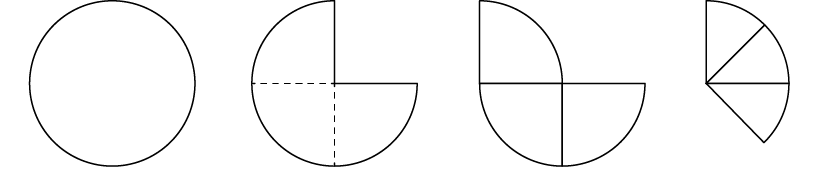 



[Speaker Notes: Four children have been given a part of a shape and have been asked todraw the whole shape. Who has drawn a correct shape? Why?]
3.1 The part–whole relationship 	Step 4:3
What is the whole?
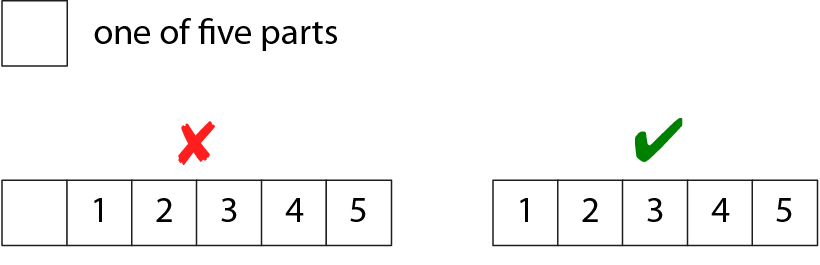 one of 5 parts
3.1 The part–whole relationship 	Step 4:4
1 part of 5 parts. Draw the whole ribbon.
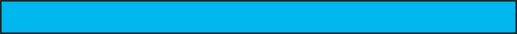 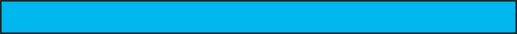 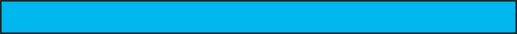 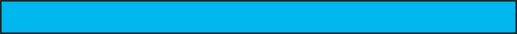 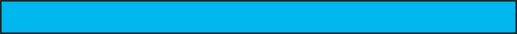 [Speaker Notes: I have cut a ribbon into five equal parts.
Here is one part of my ribbon.
How long was my ribbon to start with?]
3.1 The part–whole relationship 	Step 4:4
1 part of 4 parts. What is the whole rod?
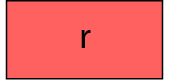 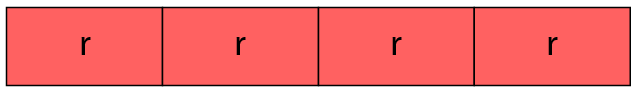 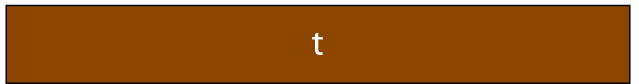 [Speaker Notes: Here is a red Cuisenaire® rod. It is one of four equal parts of another rod.
What is the whole rod?]
3.1 The part–whole relationship 	Step 4:4
1 of 4 equal teams in the class. Draw the whole class.
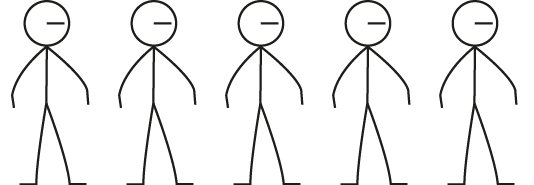 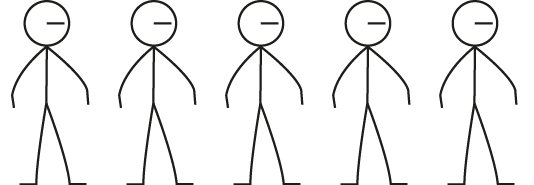 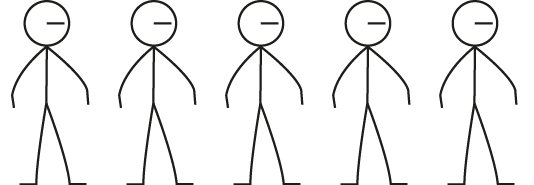 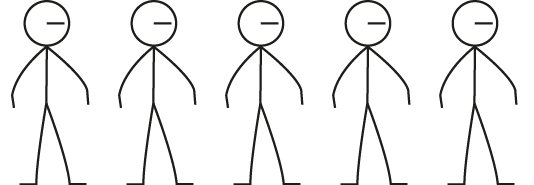 [Speaker Notes: The class has been divided into four equal teams. Here is one of the teams.
How many children are in the class? Draw the whole class.]
3.1 The part–whole relationship 	Step 4:5
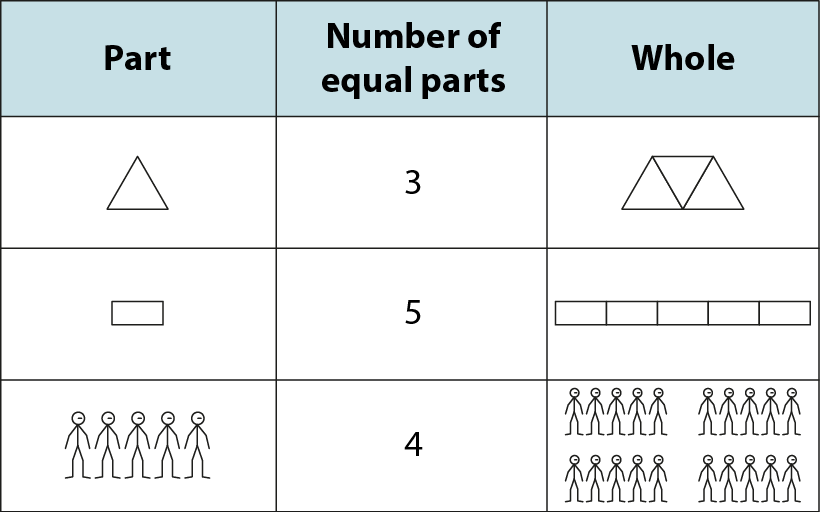